Департамент образования и науки Курганской области ГБУ «Центр помощи детям»
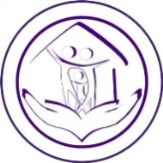 Роль ПМПК 
в организации образовательного процесса 
для обучающихся с длительными заболеваниями 
на дому
Фомина Л.И., 
заведующий ЦПМПК 
Курганской области
1
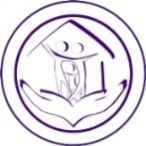 Федеральным законом № 273-ФЗ от 29 декабря 2012 г. «Об образовании в Российской Федерации» предусматривается, что обучение детей, находящихся на длительном лечении, может осуществляться
по общеобразовательной программе
начального общего образования 
основного общего образования 
среднего общего образования
в медицинской организации
по адаптированной основной общеобразовательной программе для   
9 нозологических групп
в образовательной организации на дому
Обучение по АООП может осуществляться только с согласия родителей (законных представителей) в письменной форме и на основании рекомендации психолого-медико-педагогической комиссии
2
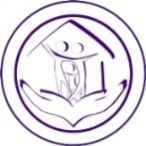 Цель ПМПК: выявление детей и подростков с ограничениями в психофизическом развитии, обучающихся на дому и (или) в медицинских организациях, проведение их комплексного диагностического обследования и разработка рекомендаций, направленных на определение специальных условий для получения ими образования в условиях обучения на дому и (или) медицинских организаций

     Задачи ПМПК:
- проведение комплексного психолого-медико-педагогического обследования
- определение оптимального образовательного маршрута, специальных условий образования
3
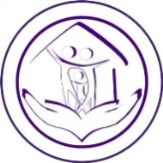 Прохождение комплексного обследования
Для прохождения комплексного обследования лиц, обучающихся на дому или медицинских организациях, имеющих недостатки физического и (или) психологического развития, проживающих на территории Курганской области, кроме г. Кургана, необходимо обратиться в Центральную психолого-медико-педагогическую комиссию Курганской области
Для лиц данной категории, проживающих на территории г. Кургана, для прохождения комплексного обследования необходимо обратиться в Территориальную психолого-медико-педагогическую комиссию г. Кургана
ГБУ «Центр помощи детям» 

Центральная психолого-медико-педагогическая комиссия

адрес: пр. Конституции 68, корпус 1 А
телефон: +7 (3522) 44 – 98 – 60, 29 – 29 – 60 
сайт: www.centr45.ru
Режим работы: 8.00 – 16.30
                 обед: 12.00 – 12.30
Курганский городской ИМЦ

Территориальная психолого-медико-педагогическая комиссия

адрес: ул. Гоголя 103 А, корпус 1
телефон: 45 – 41 – 80 
Режим работы: пон., вт., пят. 8.00 – 16.00
                             ср., чет. 12.00 – 18.00
п. 3 Приказа Министерства образования и науки РФ от 20 сентября 2013 г. № 1082 «Об утверждении Положения о психолого-медико-педагогической комиссии»
4
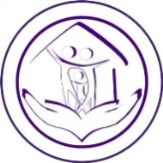 физическое лицо
имеющее недостатки в физическом и (или) психологическом развитии
Обучающийся с ограниченными возможностями здоровья
подтвержденные психолого-медико-педагогической комиссией
препятствующие получению образования без создания специальных условий
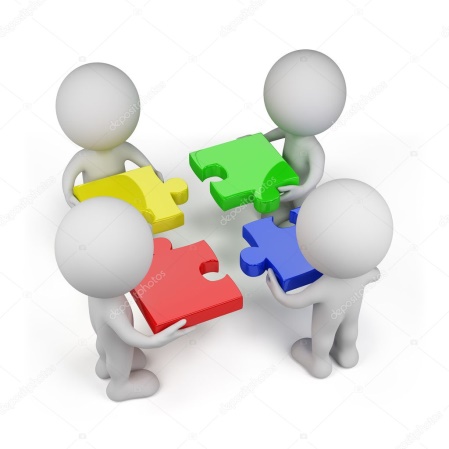 п. 16 ст. 2 Федерального закона от 29 декабря 2012 г. № 273-ФЗ 
«Об образовании в Российской Федерации»
5
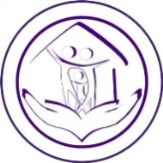 Обучающийся с ОВЗ
с задержкой психического развития
с нарушениями слуха (глухие и слабослышащие) - нарушено слуховое вос­приятие
с нарушениями зрения (слепые, слабовидящие), страдает зрительное восприятие
с нарушениями опорно-двигательного аппарата
с тяжелыми нарушениями речи, первичным дефектом которых является недоразвитие речи, задержка речевого развития, отсутствие речи
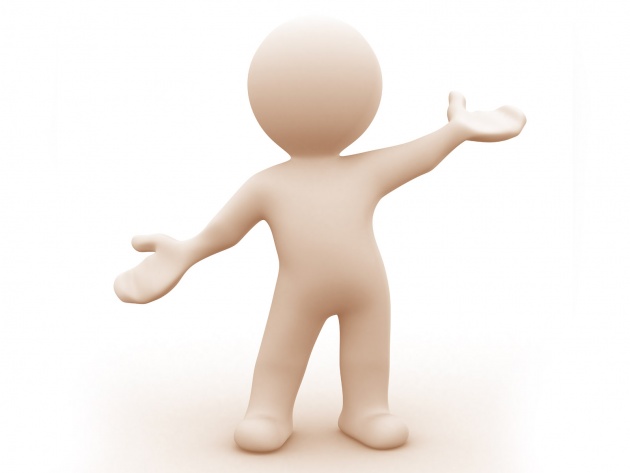 с нарушениями эмоционально-волевой сферы (дети с расстройством аутистического спектра)
с комплексными (сложными) нарушениями развития, у кото­рых сочетаются два и более первичных нарушения
с нарушениями интеллектуального развития
6
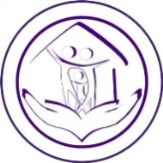 К категории детей-инвалидов относятся дети до 18 лет, имеющие значительные ограничения жизнедеятельности, приводящие к социальной дезадаптации, вследствие нарушения развития и роста ребёнка, способностей к самообслуживанию, передвижению, ориентации, контроля за своим поведением, обучению, общению, трудовой деятельности в будущем. 


Инвалидность устанавливается федеральными учреждениями медико-социальной экспертизы. Обучающийся с ОВЗ может иметь и не иметь инвалидности, ребенок-инвалид может иметь статус «Ребенок-инвалид с ОВЗ».

Направление деятельности ПМПК по проведению комплексного обследования детей-инвалидов - оказание федеральным учреждениям медико-социальной экспертизы содействия в разработке индивидуальной программы реабилитации и абилитации ребенка-инвалида, в том числе обучающегося на дому или медицинской организации


Приказ Министерства труда РФ от 10 декабря 2013 г. № 723 «Об организации работы по межведомственному взаимодействию федеральных государственных учреждений медико-социальной экспертизы с психолого-медико-педагогическими комиссиями»
Приказ Министерства образования и науки Российской Федерации от 20 сентября 2013 г. № 1082 «Об утверждении положения о психолого-медико-педагогической комиссии»
7
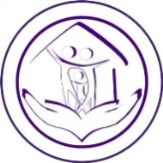 Документы
Родители (законные представители) предъявляют в комиссию документ, удостоверяющий их личность, документы, подтверждающие полномочия по представлению интересов ребенка, и следующие документы:
а) заявление о проведении или согласие на проведение обследования ребенка в комиссии
б) копию паспорта или свидетельства о рождении ребенка (предоставляются с предъявлением оригинала или заверенной в установленном порядке копии)
в) направление образовательной организации, организации, осуществляющей социальное обслуживание, медицинской организации, другой организации (при наличии)
г) заключение (заключения) психолого-медико-педагогического консилиума образовательной организации или специалиста (специалистов), осуществляющего психолого-медико-педагогическое сопровождение обучающихся в образовательной организации (для обучающихся образовательных организаций) (при наличии)
д) заключение (заключения) комиссии о результатах ранее проведенного обследования ребенка (при наличии)
е) подробную выписку из истории развития ребенка с заключениями врачей, наблюдающих ребенка в медицинской организации по месту жительства (регистрации)
ж) характеристику обучающегося, выданную образовательной организацией (для обучающихся образовательных организаций)
 Письмо Департамента образования и науки Курганской области 
от 14 сентября 2020г. № исх. 08-03978/20 
з) письменные работы по русскому (родному) языку, математике,
 результаты самостоятельной продуктивной деятельности ребенка
 (рисунки, поделки)
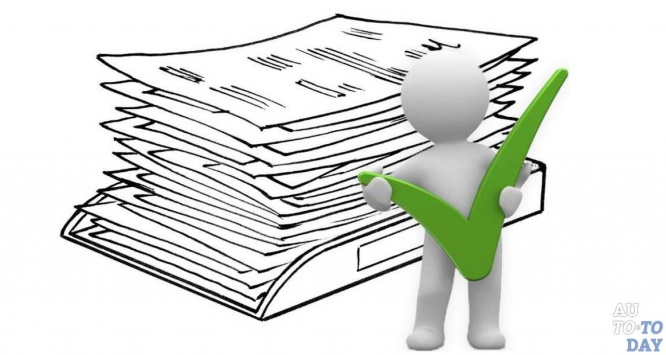 8
Документы
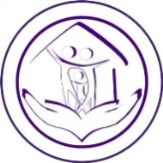 п.15. Приказа Министерства образования и науки РФ от 20 сентября 2013 г. № 1082 «Об утверждении Положения о психолого-медико-педагогической комиссии» 

При необходимости комиссия запрашивает у соответствующих органов и организаций или у родителей (законных представителей) дополнительную информацию о ребенке:
заключение психиатра (г. Курган, ул. Володарского, 105, тел. 8 (3522) 43-36-92;                        г. Шадринск,  ул. Труда, 2, тел.  8 (35253) 7-54-28)
копия ИПРА для инвалидов
постановление об опеке для замещающих семей
заключение врачей-специалистов, наблюдающих ребенка в областных лечебно-профилактических учреждениях
постановление начальника органа внутренних дел или прокурора, комиссии по делам несовершеннолетних для детей в отношении которых рассматривается вопрос о помещении их в специальное учебно-воспитательное учреждение закрытого типа (п. 4.1 ст. 26, п. 14 Федерального закона от 24 июня 1999 г. № 120-ФЗ "Об основах системы профилактики безнадзорности и правонарушений несовершеннолетних»)
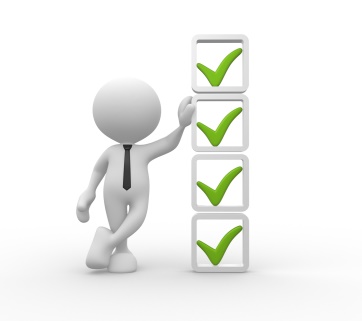 9
Формы проведения комплексного обследования
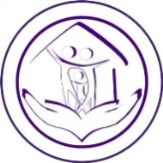 в помещении комиссии
ТПМПК
в помещении комиссии, на выезде
ЦПМПК
дистанционное обследование
(Порядок проведения комплексного психолого-медико-педагогического обследования несовершеннолетних специалистами Центральной психолого-медико-педагогической комиссии Курганской области в дистанционном (онлайн) режиме» утвержден методическим советом  ГБУ «Центр помощи детям» от 10 февраля 2022 г. № 1)
- обучающиеся с ТМНР, имеющие вариативные сочетания нескольких первичных нарушений интеллекта, сенсорики, двигательные расстройства различной степени тяжести, которые препятствуют организации проведения стационарного обследования ребенка с ТМНР специалистами ЦПМПК
- обучающиеся с тяжелыми НОДА, не подлежащие транспортировке по медицинским показаниям к месту проведения стационарного комплексного обследования
- обучающиеся с шизофреничкеским дефектом при нарушении социальной адаптации, резко выраженной хронической проградиентностью, со сниженной критикой для решения вопроса о подборе образовательного маршрута, направлении и объеме психолого-педагогического сопровождения
- обучающиеся с тяжелыми формами онкологических заболеваний, транспортировка которых невозможна по медицинским показаниям, для проведения комплексного обследования в помещениях ЦПМПК
- обучающиеся с девиантным поведениям при определении их в специальные учреждения закрытого типа (в период сложной эпидемиологической обстановки);
- дети-инвалиды при проведении медико-социальной экспертизы для назначения или подтверждения статуса «ребенок-инвалид» (в период эпидемии)
10
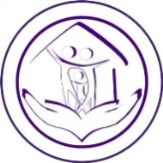 Задачи, стоящие перед ПМПК в части ГИА для обучающихся на дому и (или) в медицинских организациях
Основанием для организации ГИА на дому, в медицинской организации является заключение медицинской организации и рекомендации ПМПК (Приказы Минпросвещения РФ, Рособрнадзора от 7 ноября 2018 г. № 189/1513 «Об утверждении порядка проведения государственной итоговой аттестации по образовательным программам основного общего образования» и № 190/1512 «Об утверждении порядка проведения государственной итоговой аттестации по образовательным программам среднего общего образования»)
При отсутствии клинически значимых особенностей в физическом и (или) психическом развитии и поведении выдается заключение о том, что он не нуждается в создании условий при проведении ГИА.
При выводе о наличии особенностей в физическом и (или) психическом развитии и поведении, затрудняющих сдачу ГИА на общих основаниях и подтвержденных медицинскими и педагогическими документами, обучающемуся рекомендуется создание условий при проведении ГИА с учетом индивидуальных особенностей.
11
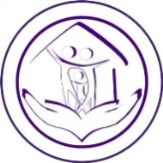 Дети-инвалиды и дети с ОВЗ, обучающиеся на дому или в медицинских организациях имеют право выбрать форму государственной итоговой аттестации (ГИА)
специальные условия
ГИА
ОГЭ (9 кл.)
ЕГЭ (11 кл.)
учёт индивидуальных особенностей
ГВЭ
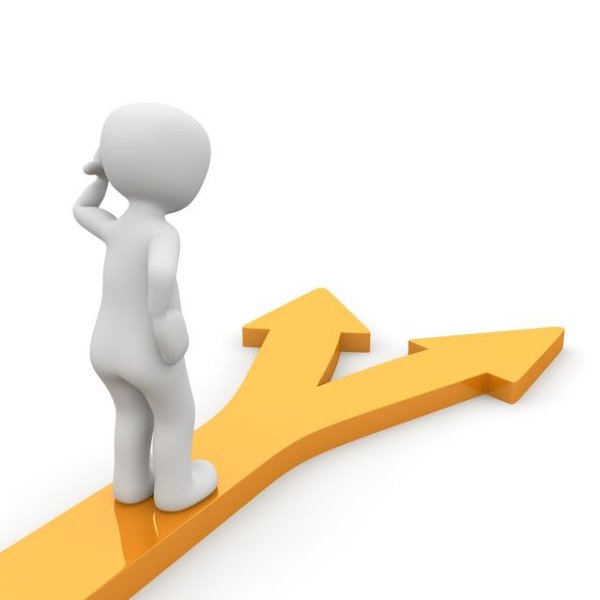 12
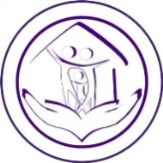 Категории обучающихся, нуждающиеся в создании специальных условий при проведении ГИА
13
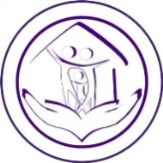 Специальные условия при проведении ГИА
14
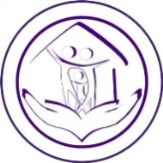 Условия, которые могут быть обеспечены при проведении ГИА обучающемуся на дому, в медицинских организациях (без ОВЗ и инвалидности)
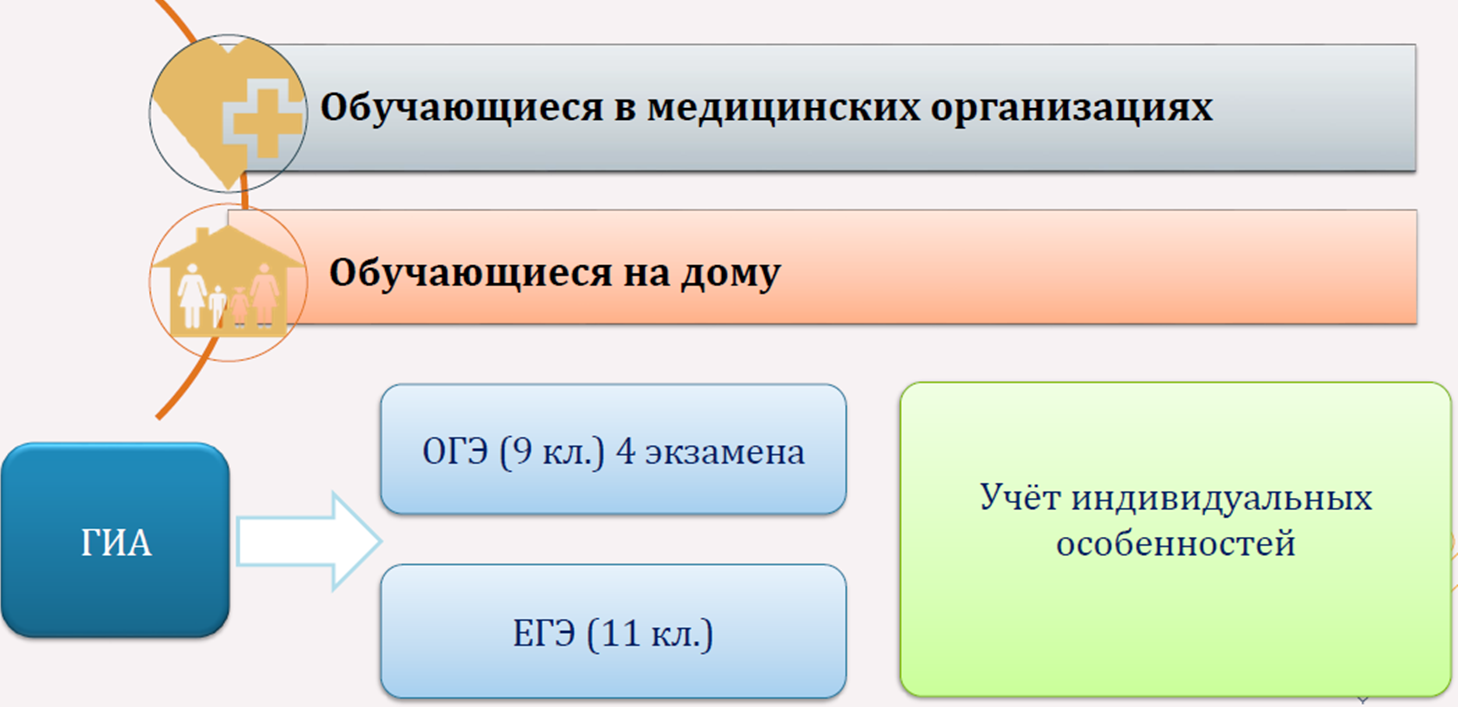 учёт индивидуальных особенностей
ГИА
ОГЭ (9 кл.)
ЕГЭ (11 кл.)
присутствие ассистентов, оказывающих необходимую техническую помощь с учетом состояния здоровья 
выполнение письменной экзаменационной работы на компьютере (по желанию)
15
Итоговая аттестация обучающихся с легкой умственной отсталостью (интеллектуальными нарушениями) (вариант 9.1)
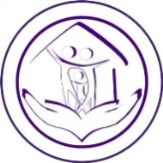 ФГОС О УО
с 1 сентября 2016 г.
Срок обучения  9-13 лет
Базовые учебные планы 
до 1 сентября 2016 г.
Срок обучения 9-11 лет
Итоговая аттестация в форме 2-х испытаний
Норма ФГОС О У/О о проведении итоговой аттестации не распространяется
Прохождение итоговой аттестации в целях получения свидетельства об обучении не требуется
Комплексная оценка предметных результатов усвоения обучающимися русского языка, чтения (литературного чтения), математики и основ социальной жизни
Оценка знаний и умений по выбранному профилю труда
Письмо Минобразования РФ от 14 марта 2001 г. N 29/1448-6 "О рекомендациях о порядке проведения экзаменов по трудовому обучению выпускников специальных (коррекционных) образовательных учреждений VIII вида" действует в части, не противоречащей Закону об образовании, т.е. не регламентирует обязательность проведения экзамена по трудовому обучению (Письмо Минпросвещения РФ от 3 июня 2021 № АК-491/07 «О проведении итоговой аттестации»)
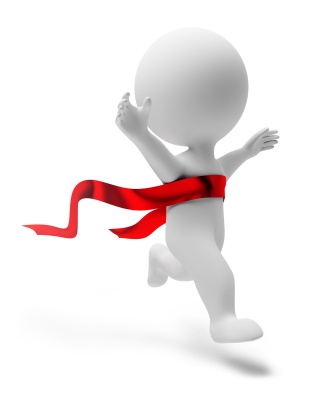 Свидетельство об обучении в соответствии с частью 13 статьи 60 Закона об образовании и приказом Минобразования РФ от 14 октября 2013 г. N 1145
Итоговая аттестация обучающихся с легкой умственной отсталостью (интеллектуальными нарушениями) (вариант 9.2)
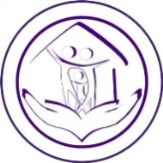 обучающиеся с умеренной, тяжелой, глубокой умственной отсталостью, с тяжелыми и множественными нарушениями развития
предметом итоговой оценки является достижение обучающимися результатов освоения СИПР последнего года обучения и развитие их жизненной компетенции.
Документ по итогам обучения по СИПР – характеристика за последний год обучения:
что обучающийся знает и умеет на конец учебного периода
что из полученных знаний может применять на практике
адекватность и самостоятельность их применения
Свидетельство об обучении в соответствии 
с частью 13 статьи 60 Закона «Об образовании в РФ» и 
приказом Минобразования РФ от 14 октября 2013 г. N 1145
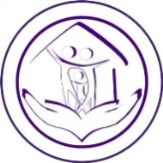 Перечень документов выпускников, обучающихся на дому и (или) в медицинских организациях
18
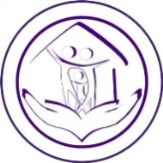 Перечень документов выпускников, обучающихся на дому и (или) в медицинских организациях
19
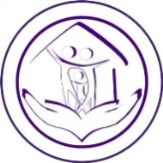 Перечень документов выпускников, обучающихся на дому и (или) в медицинских организациях
20
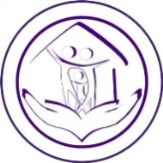 Перечень документов
21
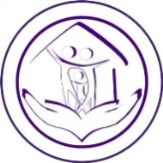 Порядок прохождения ПМПК для получения рекомендаций 
по проведению ГИА длительно болеющих обучающихся
Предоставление необходимых документов.

Прием документов осуществляется в психолого-медико-педагогических комиссиях.
Документы может подать:
сам участник ГИА (достигший возраста 18 лет)
его родители (законные представители), если участник ГИА является несовершеннолетним или нетранспортабельным
иные лица (родственники, представители образовательных организаций и т.п.) могут действовать только при предъявлении документов, подтверждающих их полномочия по представлению интересов участника ГИА
2. Прохождение участником ГИА обследования в ПМПК. 
Информирование участников ГИА / их родителей (законных представителей) о дате, времени, месте и порядке проведения обследования осуществляется ПМПК в день подачи документов.
Обследование участников ГИА проводится несколькими специалистами ПМПК одновременно. 
При необходимости ПМПК также может направить участников ГИА на обследование в учреждения здравоохранения.
22
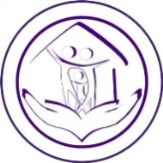 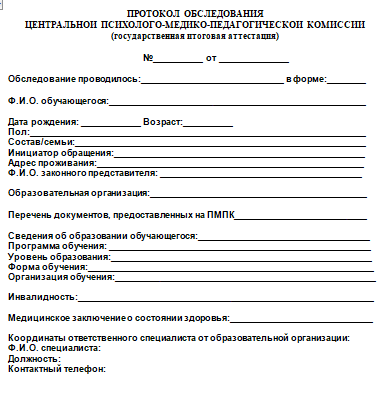 23
Центральная психолого-медико-педагогическая комиссия Курганской области
ЗАКЛЮЧЕНИЕ 
о создании условий при проведении ГИА
№ _____________________ от _______________________

ФИО обучающегося _________________________________________________ 
Дата рождения ________________ Обучающийся _______________ класса 
Наименование образовательной организации ________________________________________________________________________ 
Заключение ПМПК: (не )нуждается в создании условий при проведении:
- при проведении итогового собеседования, ГИА по образовательной программе основного общего образования (ГИА-9) 
- при проведении итогового сочинения (изложения), ГИА по образовательной программе среднего общего образования (ГИА-11) 
 
обучающемуся ребенку-инвалиду, инвалиду (Справка МСЭ № _________на срок до ______) 
обучающемуся с ОВЗ (Заключение/Путевка ПМПК № ____________ от__________________) 
обучающемуся на дому (Медицинское заключение №___________ от __________________) 
обучающемуся в медицинской организации (Медицинское заключение № _____от _____) 
 
Основание для выбора формы ГИА: да / нет 
Основание для сокращения количества экзаменов до 2-х обязательных (ГИА-9): да / нет 
Русский язык ( № вариантов экзаменационных материалов при ГВЭ):___________ 
Математика (№ вариантов экзаменационных материалов при ГВЭ): ____________ 
Требование к оформлению КИМ: 
не требуется; 
перевод на шрифт Брайля; 
шрифт, увеличенный до 16-18pt; 
ГВЭ по русскому языку может проводиться в форме диктанта 
 
Продолжительность экзамена:
 не требуется; 
итогового сочинения (изложения) увеличивается на 1,5 часа 
итогового собеседования увеличивается на 30 минут 
увеличивается на 1,5 часа; 
продолжительность ЕГЭ по иностранным языкам (раздел «Говорение») увеличивается на 30 минут 
Требование к рабочему месту: 
не требуется; 
индивидуальное равномерное освещение не ниже 300 люкс; 
предоставление увеличивающего устройства; 
Ассистент:
не требуется;
помощь в занятии рабочего места в аудитории;
оформление регистрационного бланка (для участника ГИА), бланка ответа №1 и перенос информации с распечатанных бланков участника ГИА в стандартные бланки ответов;
ассистент-сурдопереводчик, осуществляет при необходимости жестовый перевод и разъяснение непонятных слов;
помощь в сопровождении (помогает сменить положение в колясках, креслах, лежаках, фиксировать положение тела, ручки в кисти руки, укрепить и поправить протезы и т.п.);
помощь в прочтении текста;
вызов медицинского персонала
Оформление работы:
не требуется;
оформление экзаменационной работы в тетради рельефно-точечным шрифтом;
тифлопереводчик переводит работу и оформляет ее на бланке установленной формы;
текстовая форма инструкции по заполнению бланков
Организация ППЭ: на базе образовательной организации; на дому; на базе медицинской организации
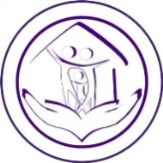 24
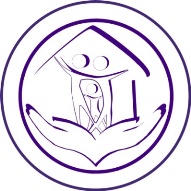 СПАСИБО ЗА ВНИМАНИЕ
Адрес нашего сайта
www.centr45.ru
25